DELORMEAU
Pierre-Alain
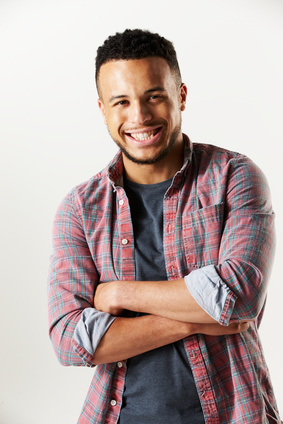 000 111 333
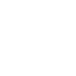 12 STREET NAME,
BERLIN
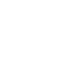 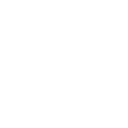 NAME@MAIL.COM
Persönlichkeit
Kreativ
Kommunikation
Ernst
Fähigkeiten
Sprachen